Para hacer ahoraIdentifiquen:
1
2
3
4
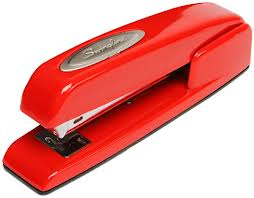 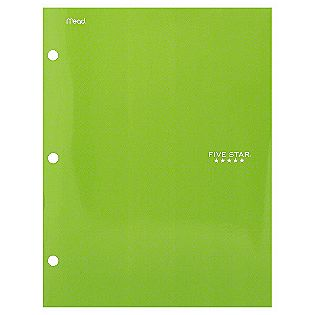 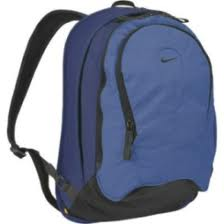 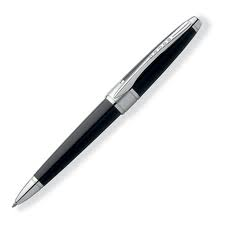 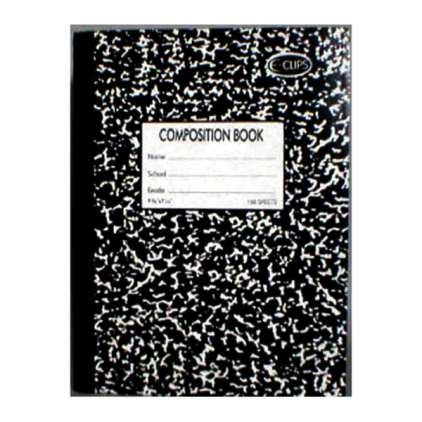 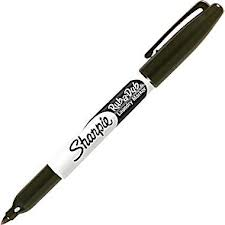 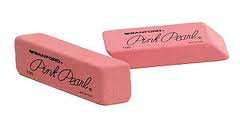 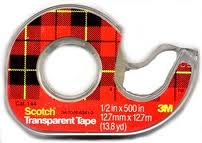 8
6
7
5
Hoy es el 3 de enero.
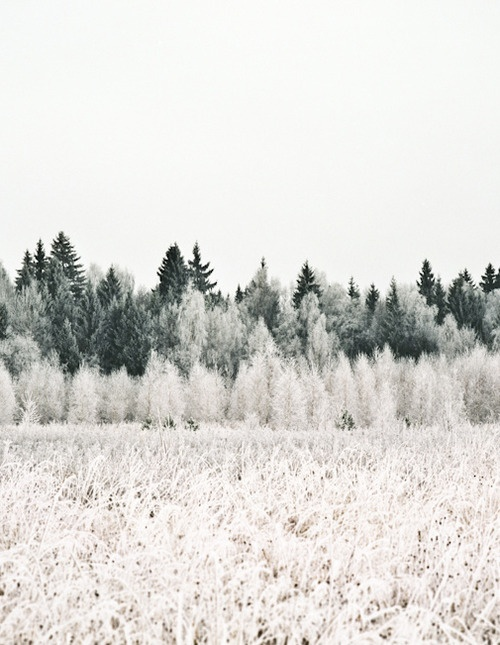 La cita del día
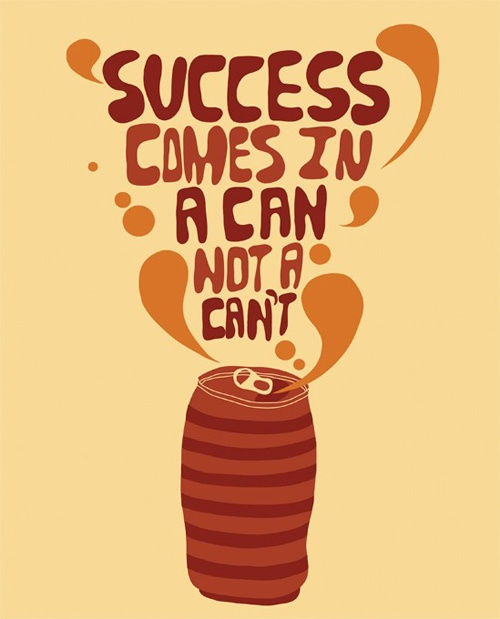 El objetivo
We are learning to identify school supplies.
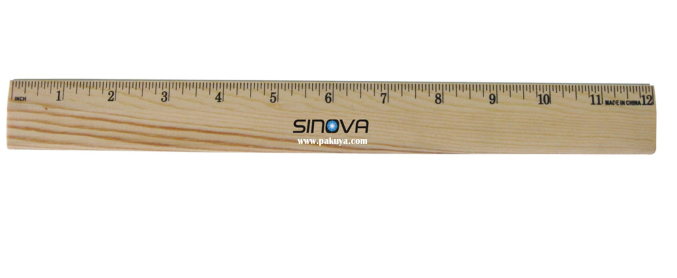 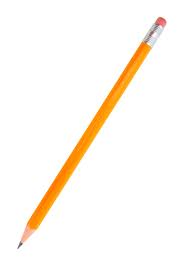 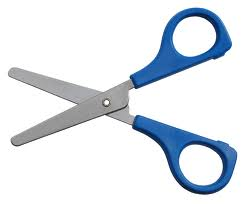 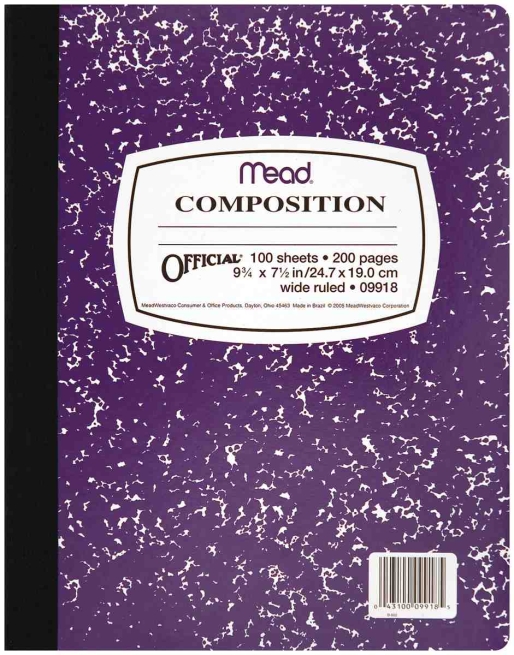 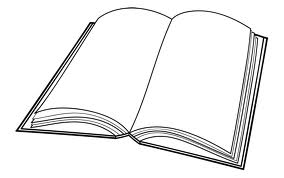 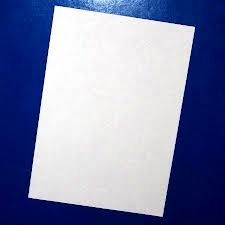 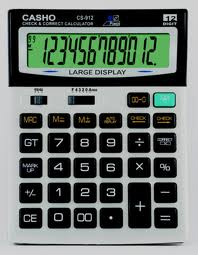 Actividad ALos rompecabezas
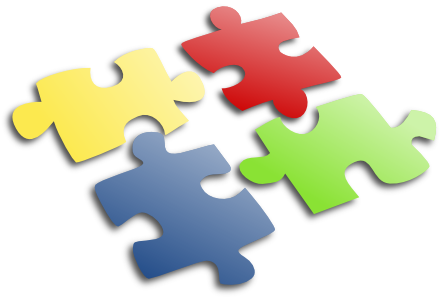 Actividad BUna carrera
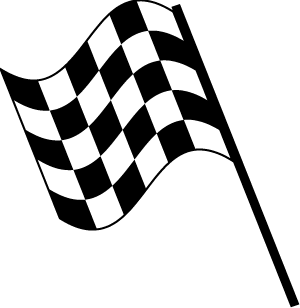 La mochila
La hoja de papel
El cuaderno
Las tijeras
El bolígrafo 
La goma de borrar
El lápiz
La carpeta
El libro
La cinta
La grapadora
La calculadora
El bolígrafo
La goma de borrar
El marcador
Las tijeras
La calculadora
El lápiz
La carpeta
La hoja de papel
El cuaderno
La regla
La mochila
El marcador
La calculadora
El libro
La pluma
Las tijeras
La carpeta
La grapadora
La hoja de papel
La goma de borrar
La mochila
La cinta
El lápiz
La regla
Actividad CPictionary
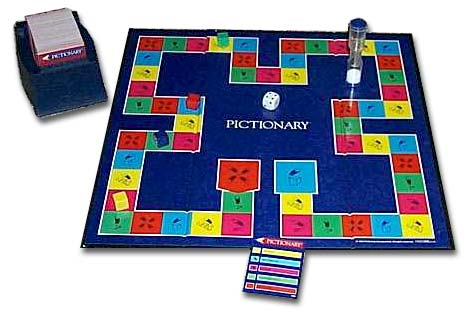